Πότε νιώθω όμορφα
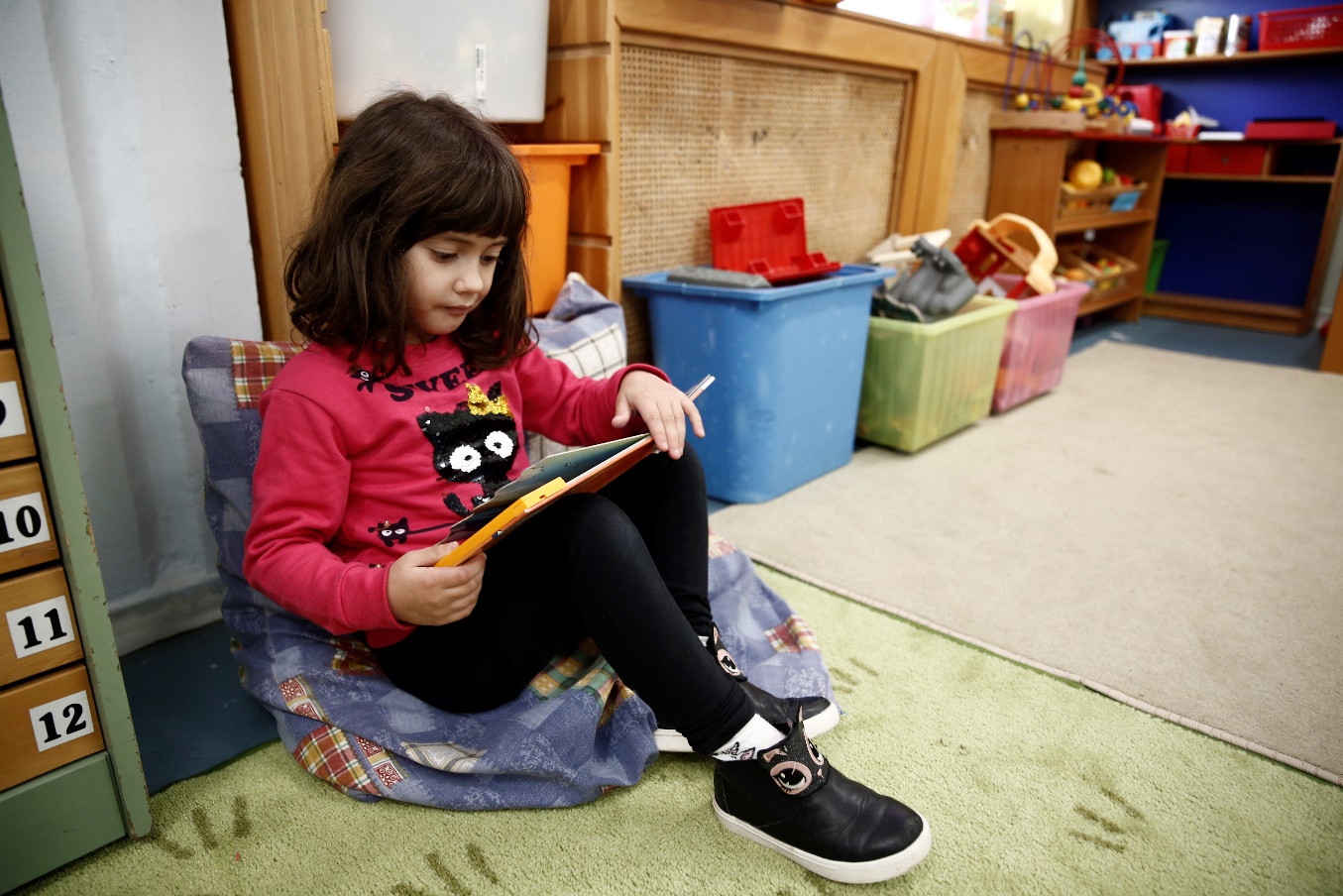 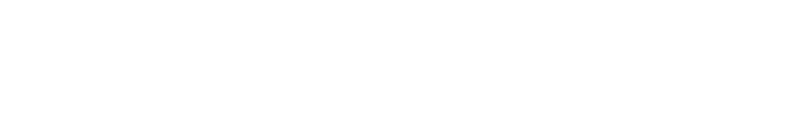 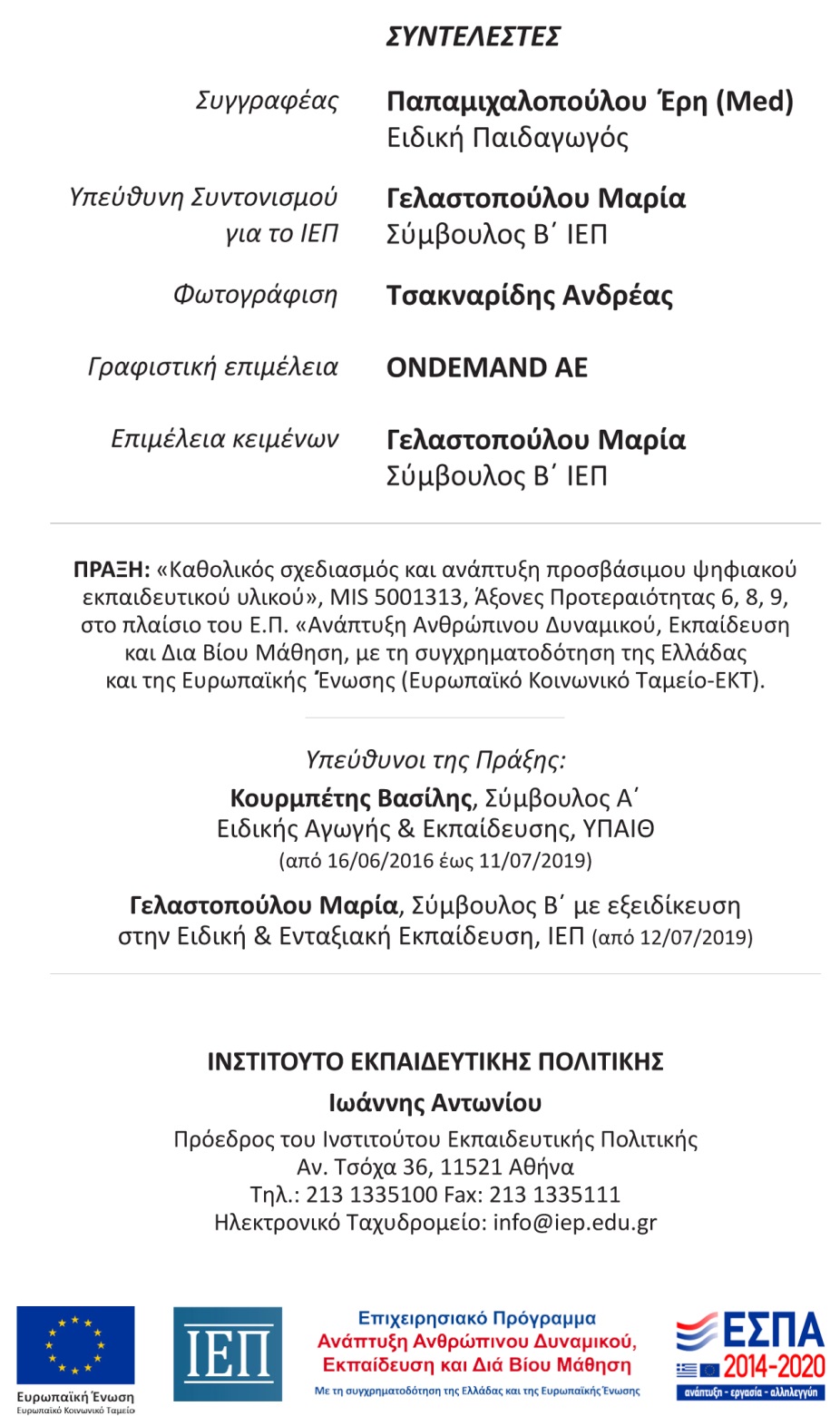 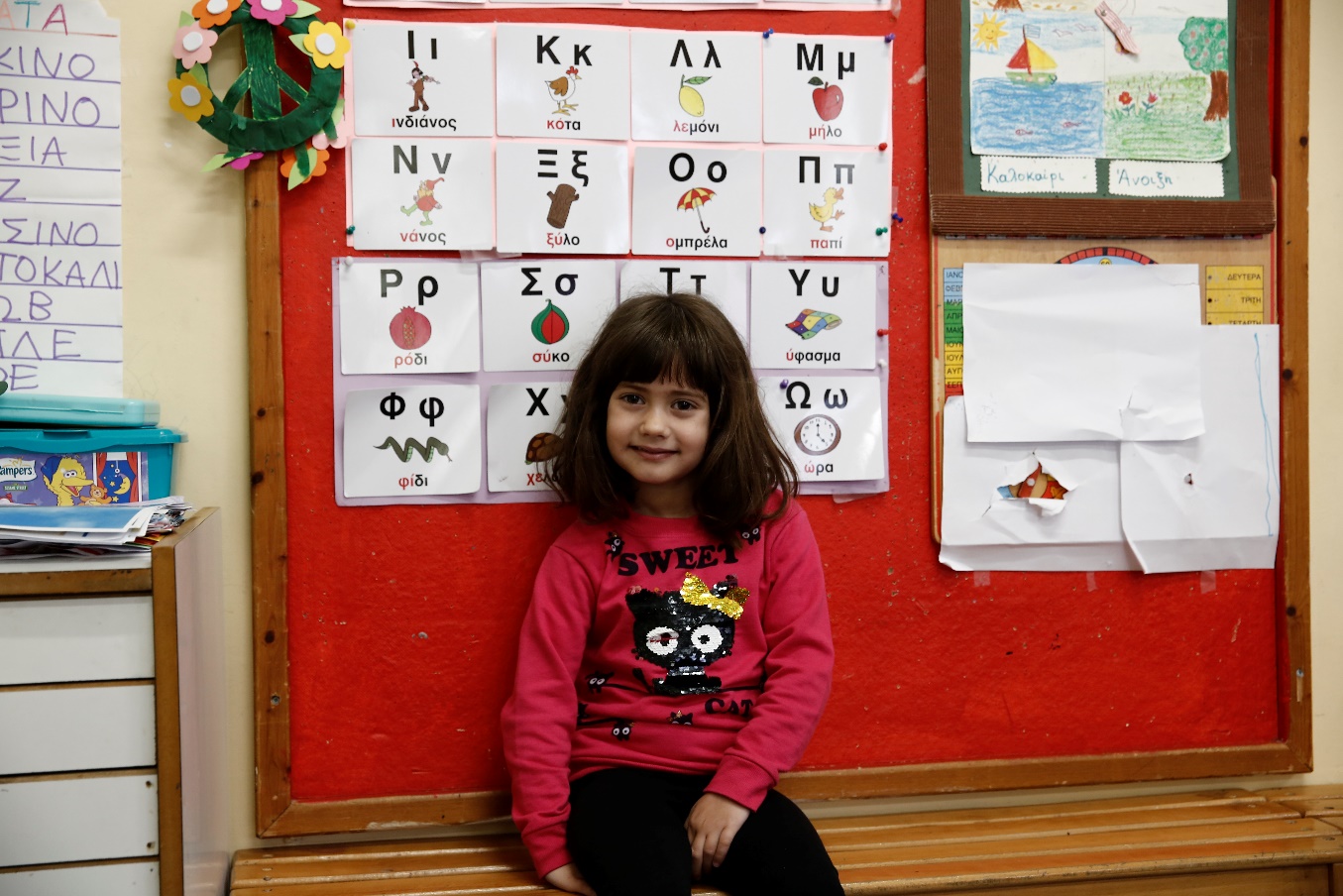 Νιώθω όμορφα και μπορώ να ηρεμήσω…
…όταν ακούω την αγαπημένη μου μουσική.
…όταν φτιάχνω παζλ.
…όταν παίζω με τον φίλο μου.
Όταν μένω μόνη μου για λίγο στη γωνιά της χαλάρωσης.
…όταν ζωγραφίζω.